CUERPO DE BOMBEROS VOLUNTARIOS DE ITAGÜÍ
HONORABLE CONCEJO MUNICIPAL
PRESENTACIÓN PLANTA OPERATIVA Y FUNCIONES 
2020
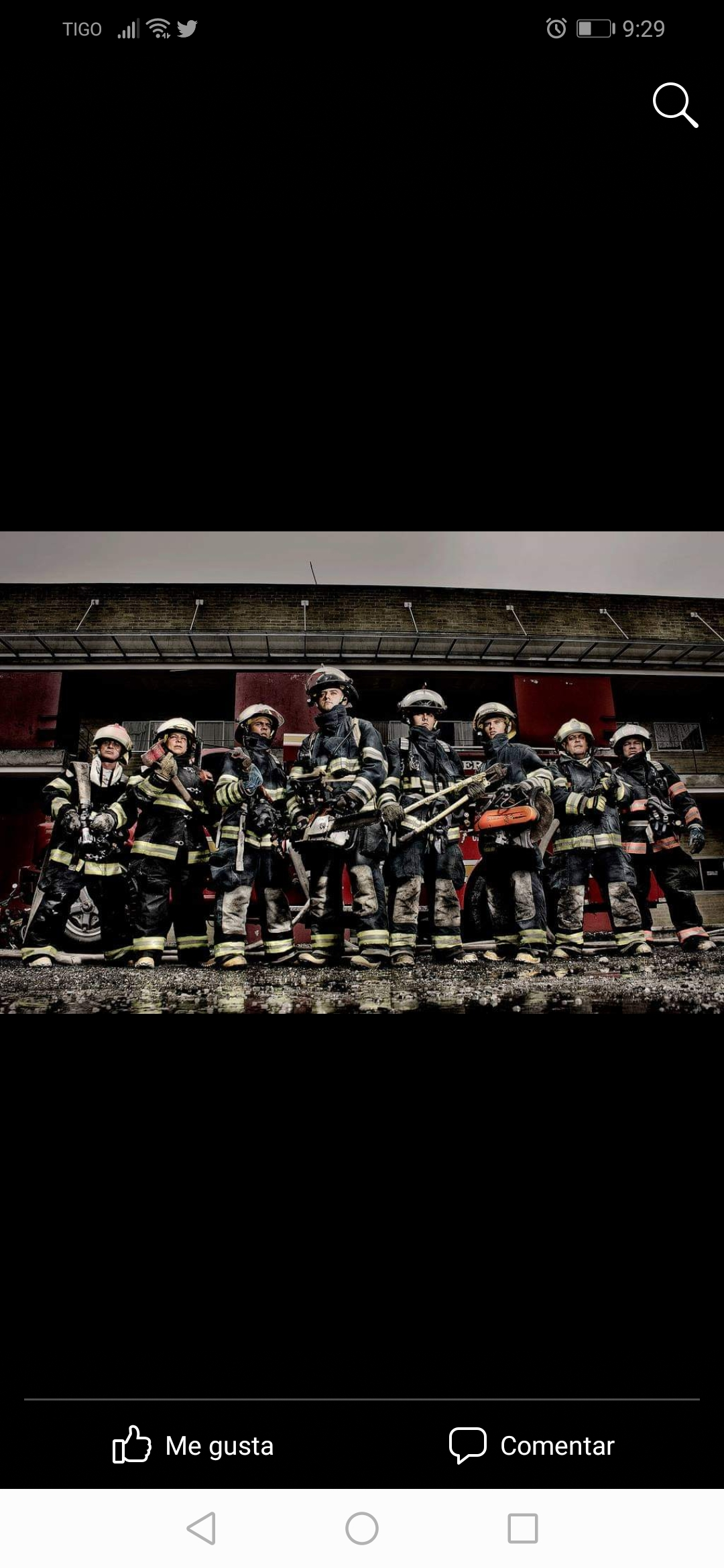 HISTORIA
El Cuerpo de Bomberos Voluntarios de Itagüí, como institución Bomberil, fue fundada en noviembre de 1997, con personería jurídica No 1450 de 1998, de naturaleza privada, otorgada por la Gobernación de Antioquia; forma parte del Sistema Nacional de Bomberos de Colombia y de la Confederación Nacional de Cuerpos de Bomberos de Colombia.
INTRODUCCION
Responsabilidad compartida. La gestión integral del riesgo contra incendio, los preparativos y atención de rescates en todas sus modalidades y la atención de incidentes con materiales peligrosos es responsabilidad de todas las autoridades y de los habitantes del territorio colombiano, en especial,  LOS MUNICIPIOS Ley 1575, o quien haga sus veces, los Departamentos y la Nación. Esto sin perjuicio de las atribuciones de las demás entidades que conforman el Sistema Nacional para la Prevención y Atención de Desastres. 
    
	 La gestión integral del riesgo contra incendio. La gestión integral del riesgo contra incendio, los preparativos y atención de rescates en todas sus modalidades y la atención de incidentes con materiales peligrosos, estarán a cargo de las instituciones Bomberiles y para todos sus efectos, constituyen un SERVICIO PÚBLICO ESENCIAL A CARGO DEL ESTADO. 
    Es deber del Estado asegurar su prestación eficiente a todos los habitantes del territorio nacional, en forma directa a través de Cuerpos de Bomberos Oficiales, Voluntarios y aeronáuticos.
MARCO NORMATIVO
Ley 1575 agosto 21 de 2012 Ley General de Bomberos de Colombia.
Ley 1523 abril 24 de 2012 Política y Sistema Nacional de Gestión del Riesgo de Desastres.
Ley 1505 de por medio de la cual se crea el sub-sistema nacional de voluntarios de primera respuesta y se otorgan estímulos a los voluntarios de la defensa civil, de los cuerpos de bomberos de Colombia y de la cruz roja colombiana y se dictan otras disposiciones en materia de voluntariado en primera respuesta"        
Resolución 0661 de 2014 Reglamento Técnico, Administrativo, Operativo y académico de los Bomberos de Colombia.
Ley 734 febrero 05 de 2002 Código Disciplinario Único para Bomberos Oficiales
Decreto 953 abril 03 de 1997 Reglamento de Disciplina para Bomberos Voluntarios
Plan Estratégico de Desarrollo Institucional
¡Servir y proteger con eficiencia a la comunidad es nuestro compromiso !
MISION
Somos el Cuerpo de Bomberos Voluntarios de Itagüí, una organización cívica, sin ánimo de lucro, de naturaleza jurídica privada, creada para la prestación del servicio público de prevención y atención de incendios, rescates, incidentes con materiales peligrosos y calamidades conexas, de manera oportuna, segura y eficaz, buscando siempre Proteger la vida y el patrimonio de la población Itaguiseña.
  
	Estamos comprometidos con el uso eficiente de los recursos, el cuidado del medio ambiente y el desarrollo de nuestro talento humano.
VISION
En el año 2023 estaremos posicionados como el Cuerpo de Bomberos modelo y referente del departamento de Antioquia, con un Sistema de Gestión de la Calidad certificado, y reconocidos por la Gestión Ambiental y la Responsabilidad Social.
   
	Caracterizados por la oportunidad, seguridad y eficacia en la prestación de los servicios.
PRINCIPIOS GENERALES
IGUALDAD
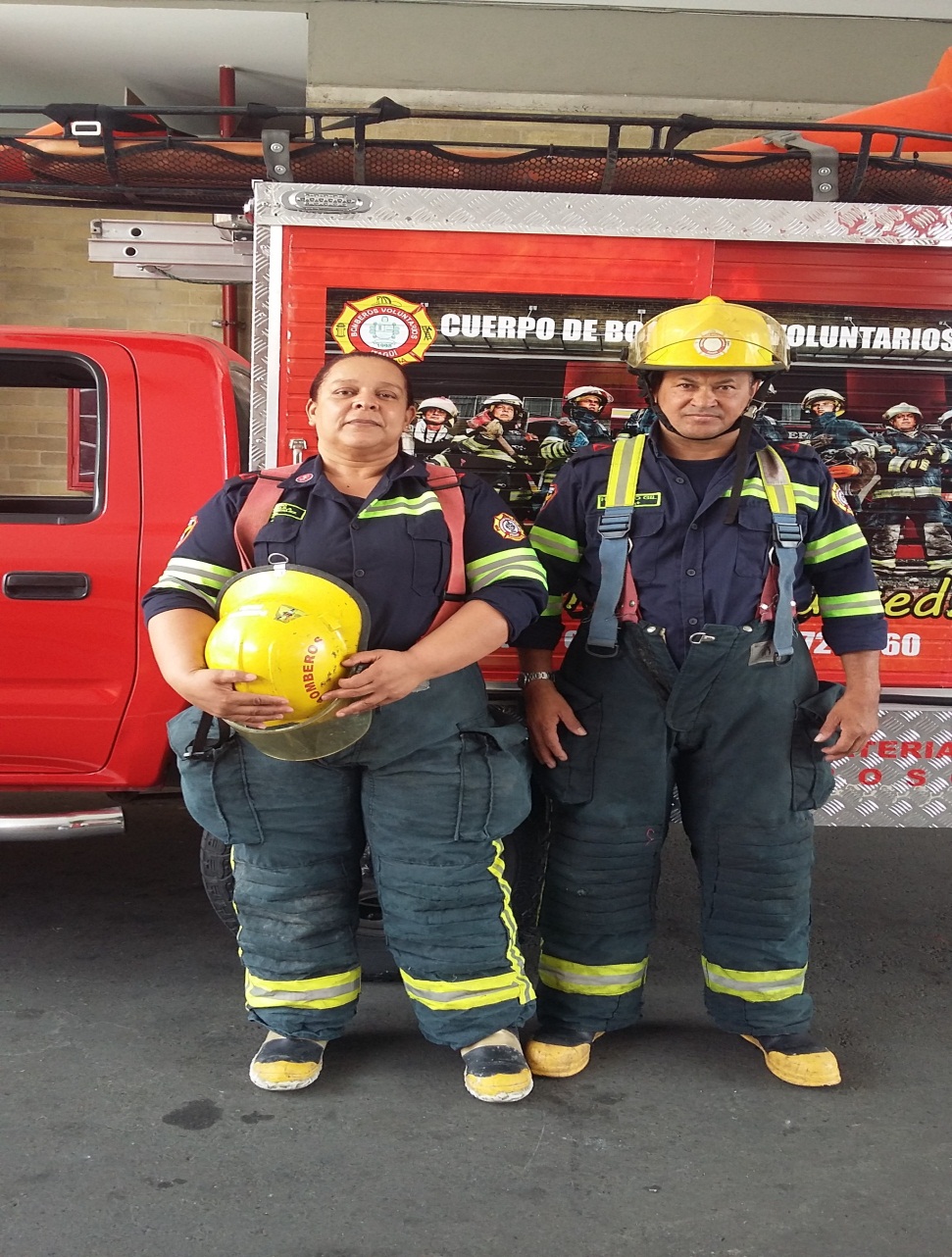 PRINCIPIOS GENERALES
PROTECCION
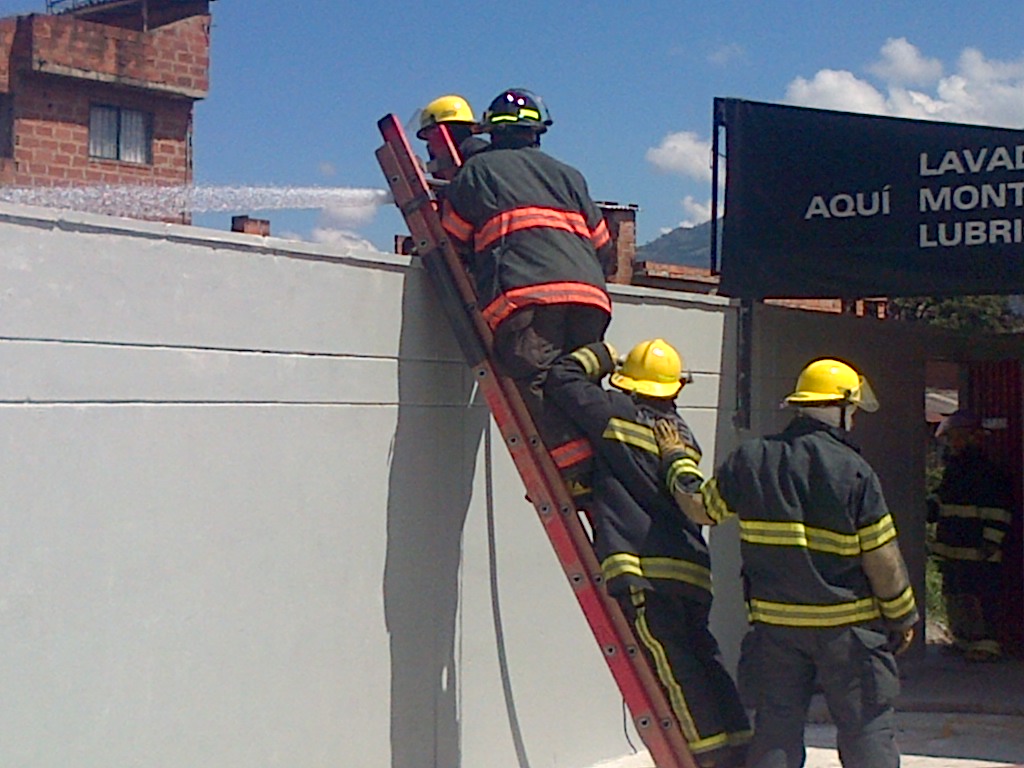 PRINCIPIOS GENERALES
SOLIDARIDAD SOCIAL
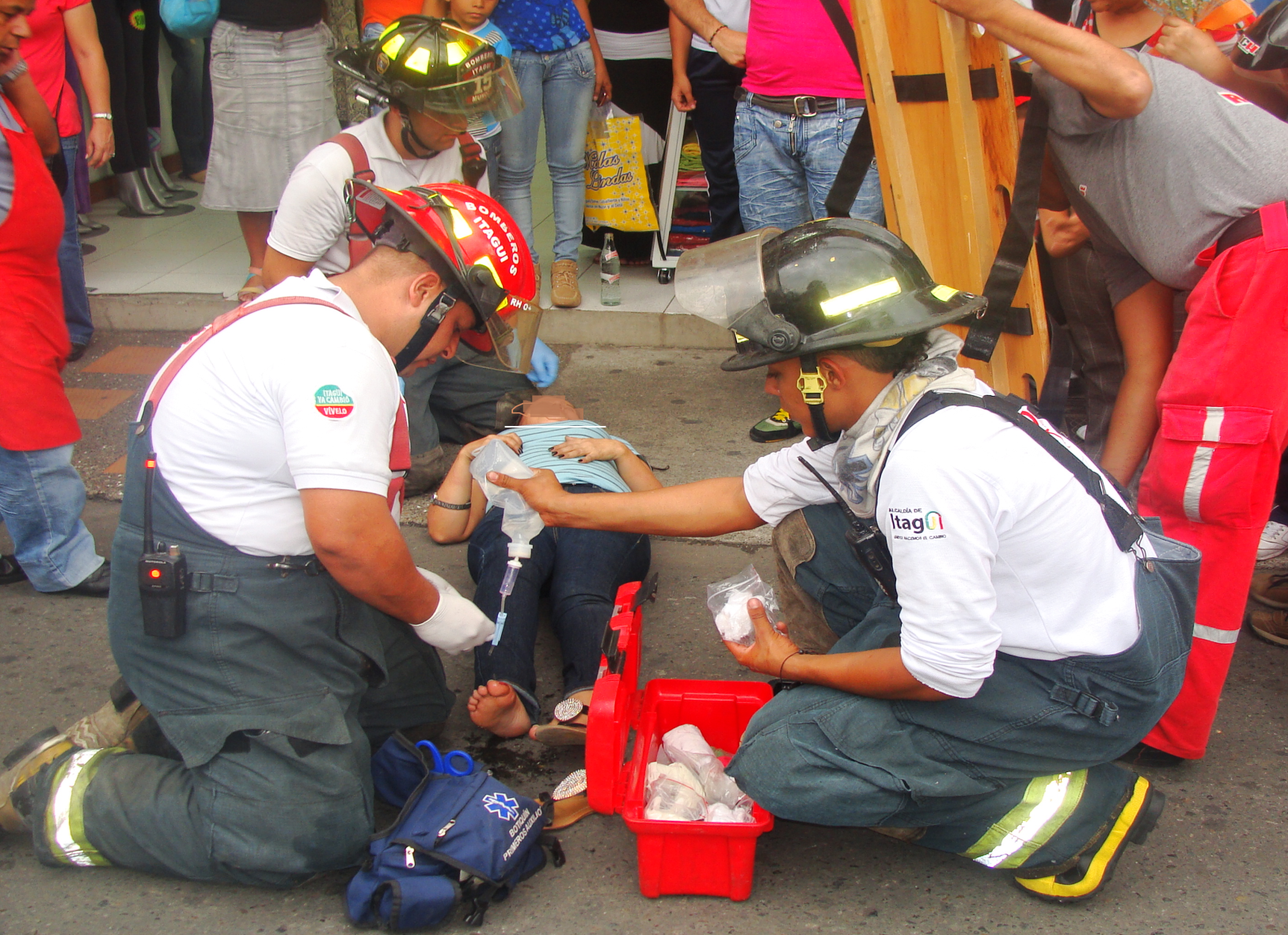 PRINCIPIOS GENERALES
AUTO-CONSERVACION
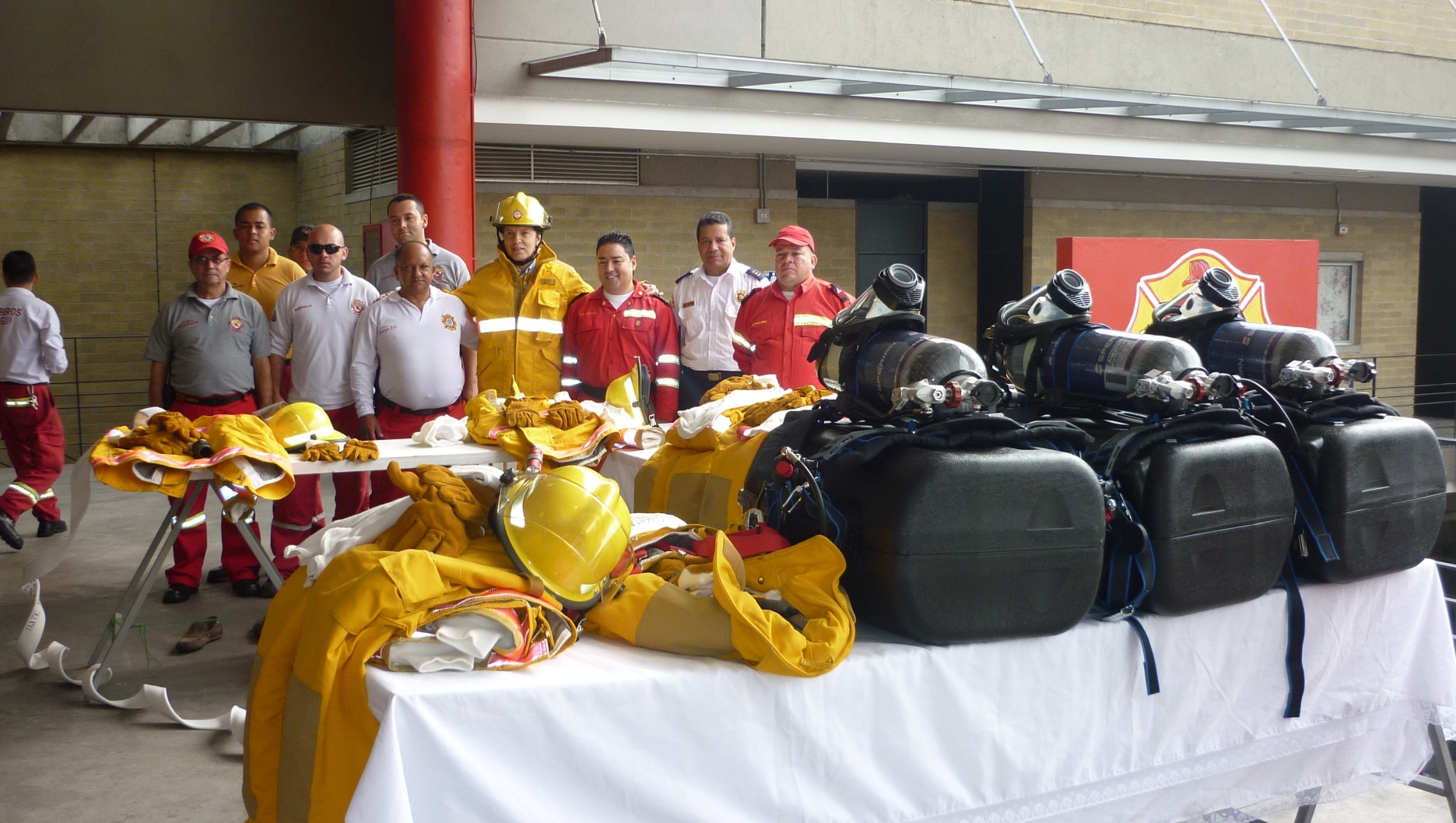 PRINCIPIOS GENERALES
PARTICIPATIVO
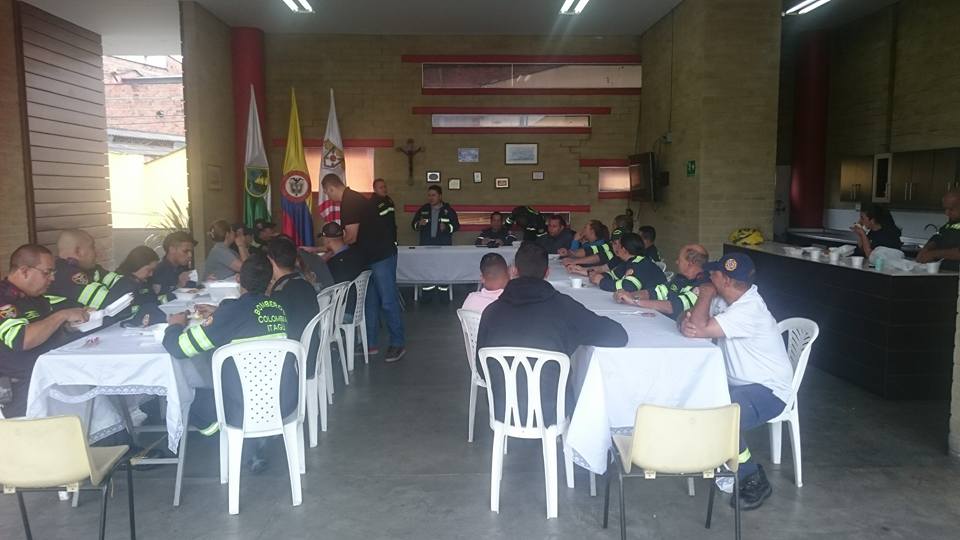 PRINCIPIOS GENERALES
INTERES PUBLICO O SOCIAL
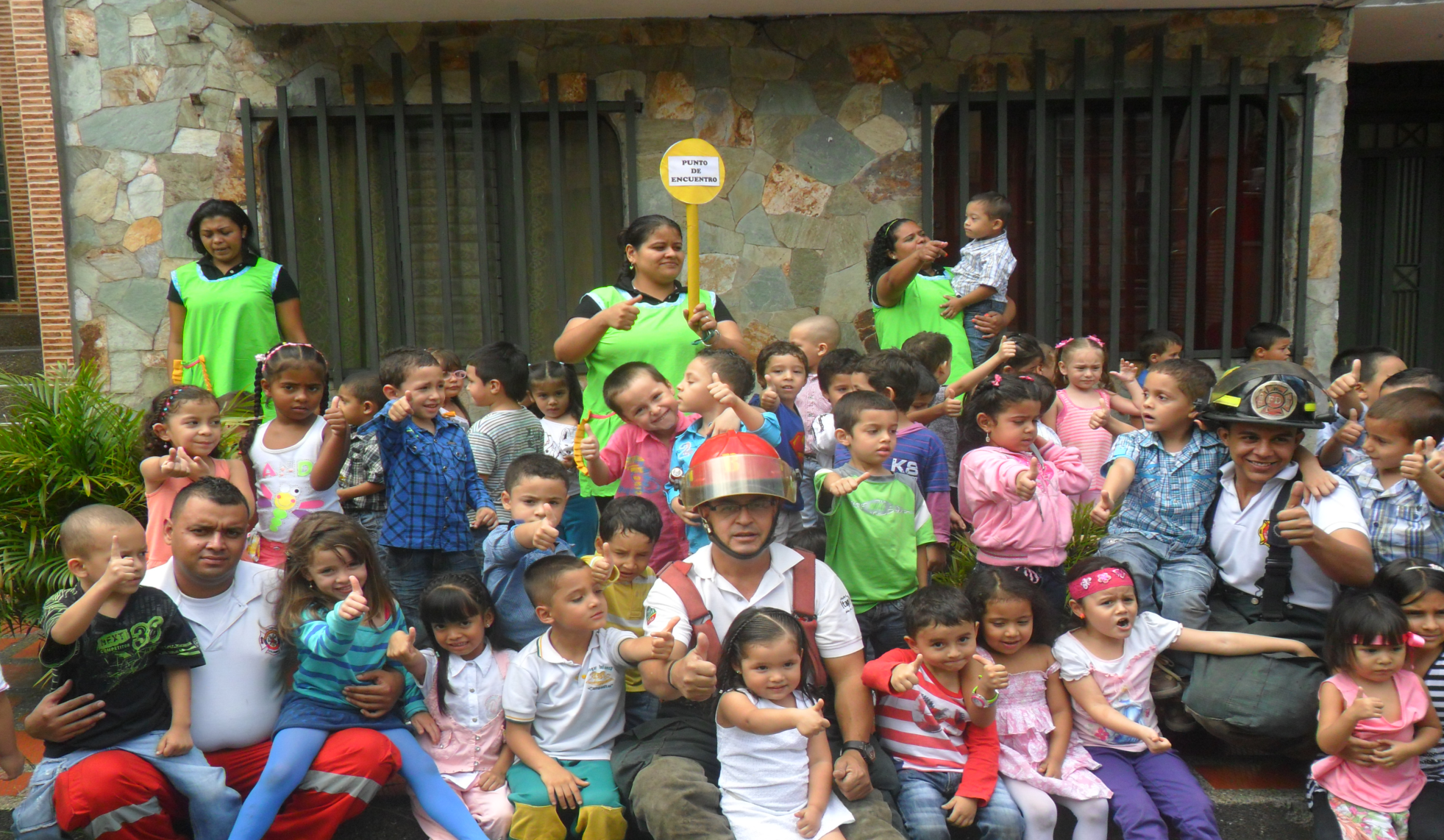 VALORES
Voluntad

Servicio

Respeto

Sacrificio

Solidaridad

Responsabilidad
MODELO ORGANIZACIONALGESTION INTEGRAL DEL RIESGO
MODELO ORGANIZACIONALGESTION INTEGRAL DEL RIESGO
GESTION 
DEL RIESGO
DIRECCIONAMIENTO 
    ESTRATEGICO
RESPONSABILIDAD
 SOCIAL
ESTRATEGIAS
INVESTIGACION
Genera Conocimiento
INNOVACION
Apropia Conocimiento
INTERVENCION
Aplica Conocimiento
POLITICAS INSTITUCIONALES
CALIDAD

GESTION DEL RIESGO

BIENESTAR SOCIAL

GESTION AMBIENTAL

RESPONSABILIDAD SOCIAL
COMITES INSTITUCIONALES
TECNICO OPERATIVO

BIENESTAR SOCIAL

INCENDIOS FORESTALES

TRIBUNAL DE DISCIPLINA

COMPRAS Y SUMINISTROS

DOCENTE ASISTENCIA 

CAPACITACIÓN Y FORMACIÓN 

SISO

TECNOVIGILANCIA Y FARMACOVIGILANCIA

CONVIVENCIA LABORAL 

CALIDAD
OBJETIVOS ESTRATEGICOS
Fortalecer la capacidad de gestión y desarrollo institucional tendiente a la modernización del Cuerpo de Bomberos Voluntarios de Itagüí.
Generar cultura de prevención frente a posibles eventos de incendio o emergencias conexas, en el marco del proceso de Gestión Integral del Riesgo 
Dar respuesta oportuna y segura a las situaciones de emergencia que se presenten en el municipio de Itagüí.
Consolidar la Gestión del Conocimiento frente a la Gestión Integral del Riesgo contra incendios y emergencias conexas, y el mejoramiento continuo de la calidad.
ESTRUCTURA ORGANIZACIONAL
CONSEJO DE OFICIALES
COMANDANCIA
SECRETARIA
ASESORES
COMITÉS
REVISOR FISCAL
DIVISION ADMINISTRATIVA
DIVISION OPERATIVA
FINANCIERA
COMANDANTE OPERATIVO
GESTION HUMANA
PRESUPUESTO
JEFE DE COMPAÑIA
DEPARTAMENTO CAPACITACIONES
CONTABILIDAD
MERCADEO
DEPARTAMENTO PROMOCION Y PREVENCION
CARTERA
DEPARTAMENTO INSPECCIONES
SERVICIOS GENERALES
ADMINISTRACION  DOCUMENTAL
DEPARTAMENTO MAQUINAS
COMPRAS Y ALMACEN
DEPARTAMENTO COMUNICACIONES
NOMINA
DEPARTAMENTO 
ATENCION PREHOSPITALARIA
MANTENIMIENTO
DEPARTAMENTO MATERIALES PELIGROSOS
MAPA DE PROCESOS
ESTRATÉGICOS
DIRECCIONAMIENTO
ESTRATEGICO
MEJORAMIENTO
CONTINÚO
MISIONALES
GESTION DEL RIESGO
COMANDO DE INCIDENTES
PLANES DE EMERGENCIA
PLANES DE CONTINGENCIA
PLANES  DE ACCION
ATENCION DE INCENDIOS
FORESTALES 
ESTRUCTURALES
MAPEL
ATENCION  DE EVENTOS
EMERGENCIAS
DESASTRES
CALAMIDADES CONEXAS
EVENTOS MASIVOS
RESCATES
NECESIDADES Y EXPECTATIVAS DEL USUARIO 
 -REQUISITOS SICA-
SATISFACCION DEL USUARIO 
  -CUMPLIMIENTO DE REQUISITOS SICA-
APOYO
GESTIÓN
TALENTO HUMANO
GESTIÓN 
RECURSOS FÍSICOS
GESTIÓN
FINANCIERA
GESTION JURIDICA
Y CONTRACTUAL
GESTIÓN
 DOCUMENTAL
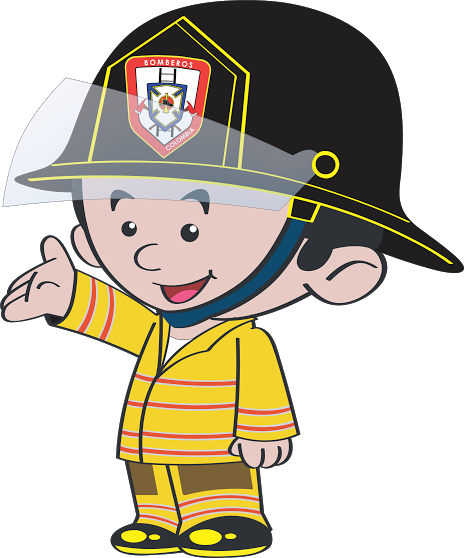 RECURSOS
HUMANO
TÉCNICO
TECNOLÓGICO
RECURSO  HUMANO    

Personal Operativo 37 unidades 
Personal Administrativo -Operativo 6 unidades
Personal Operativo Voluntario  90 unidades 
Para un total de 133 unidades disponibles en servicio las 24 horas los 365 días del año
DISTRIBUCIÓN POR ESPECIALIDADES  
133 unidades activas y operativas certificadas D.N.B.C

ESPECIALIDADES
Prevención    
Búsqueda y rescate  
Protección y control de incendios 
 Incendios forestales
Liquidación e intervención de incendios 
Materiales peligros   MATPEL
Asistentes para atención prehospitalaria  y traslado  
Cuadrilla BREC  
Cuadrillas de primera respuesta
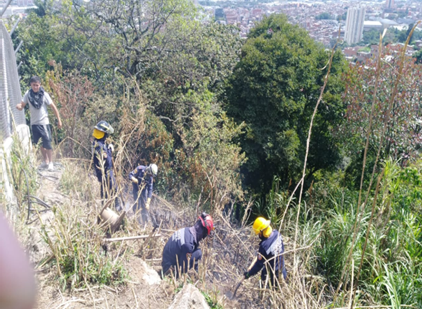 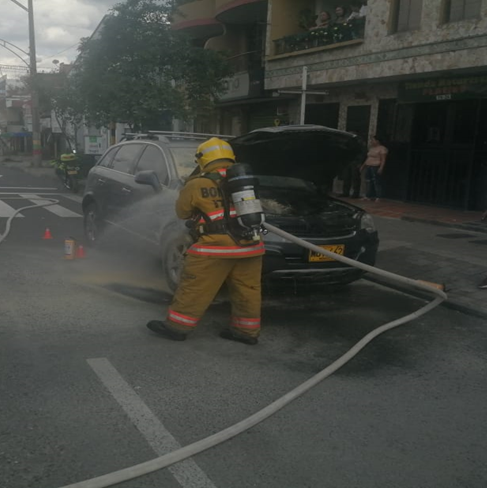 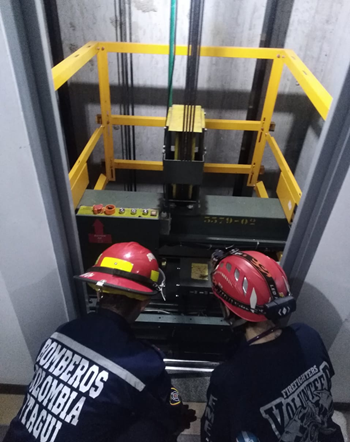 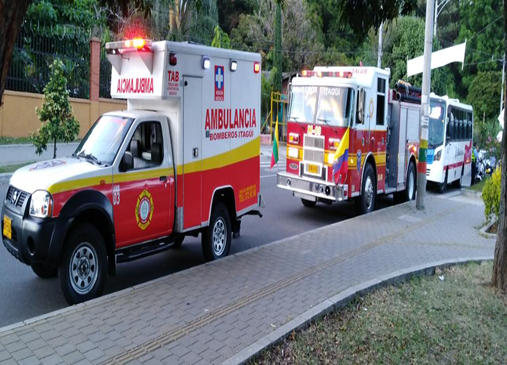 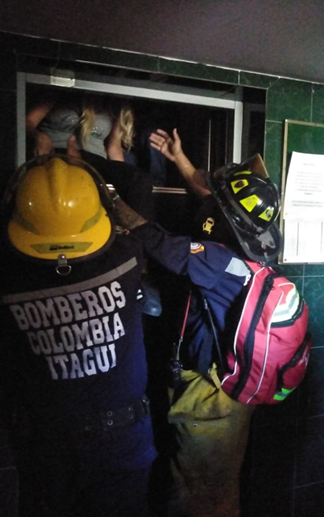 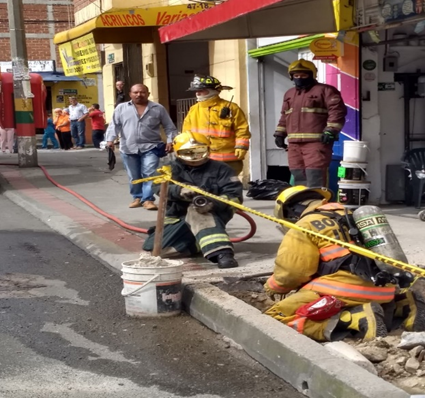 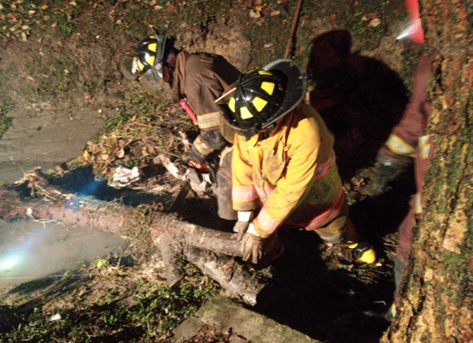 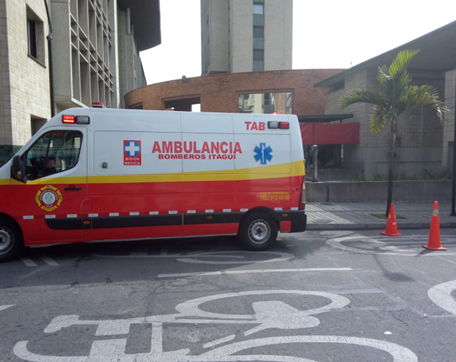 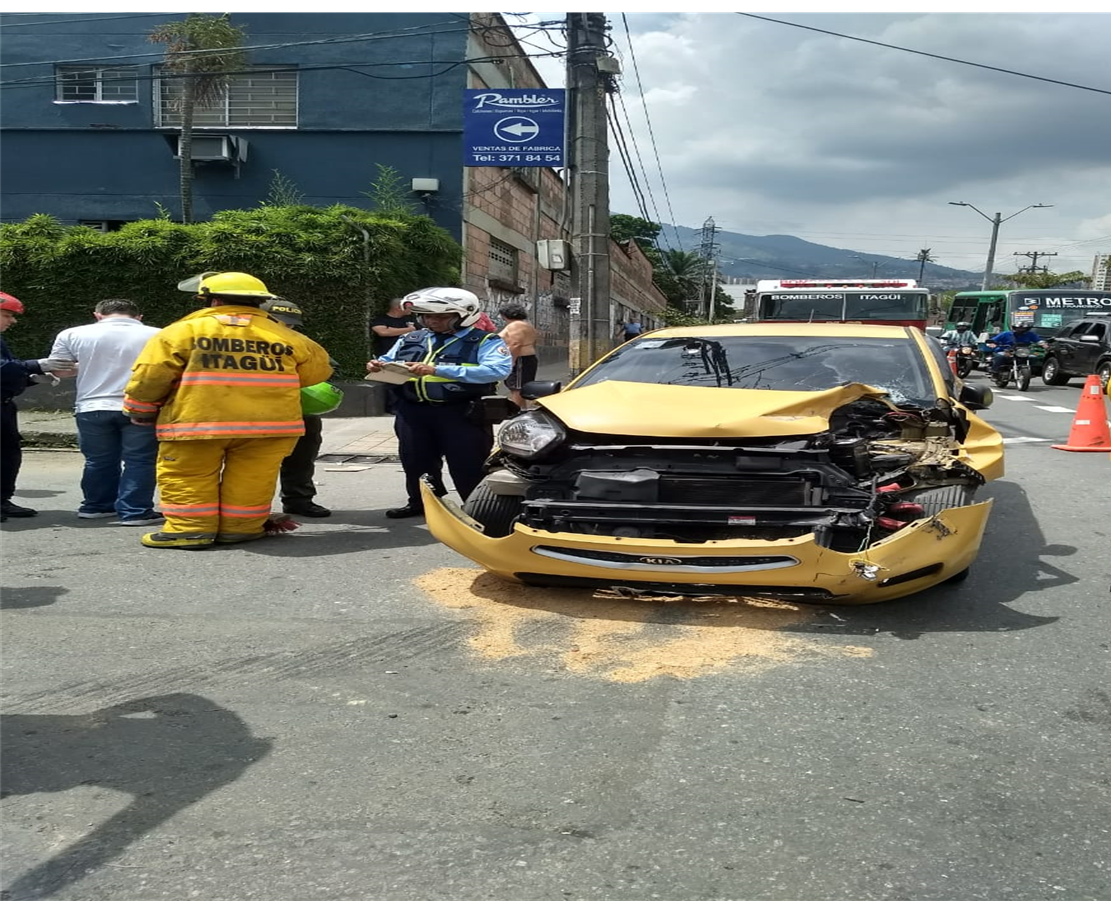 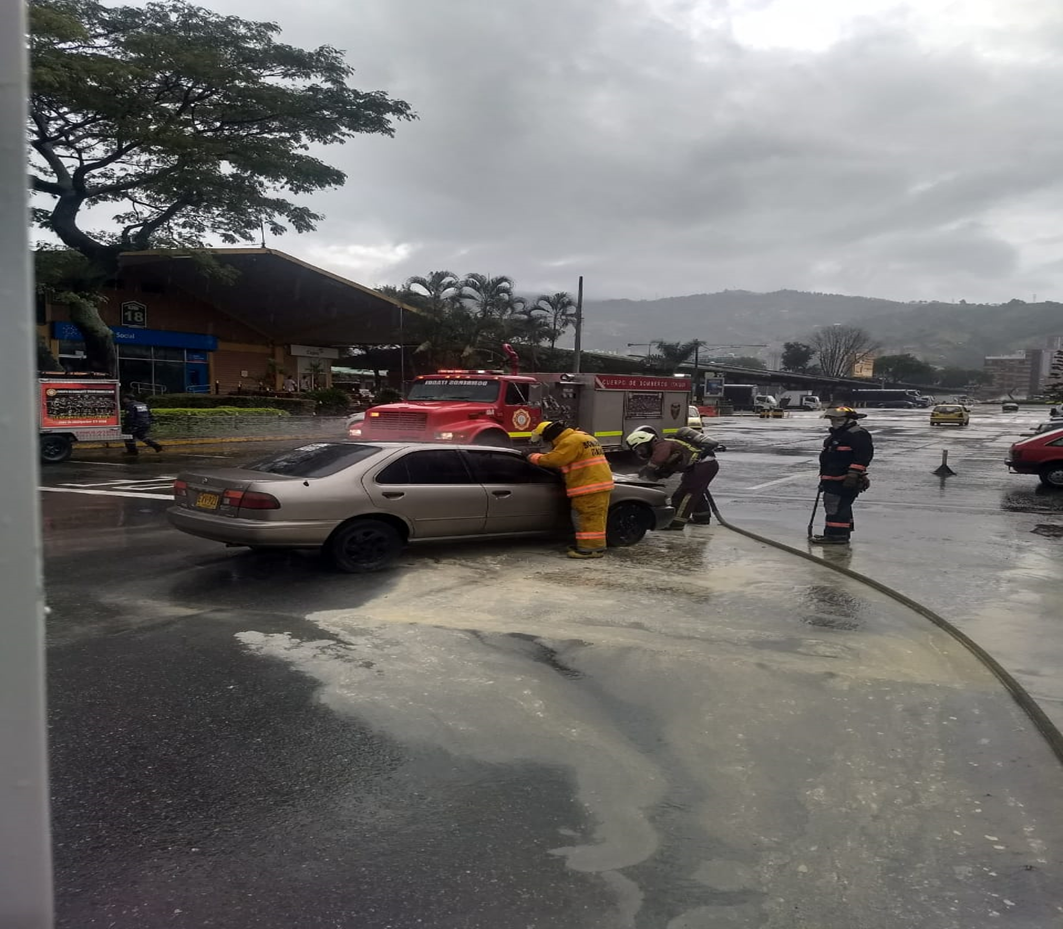 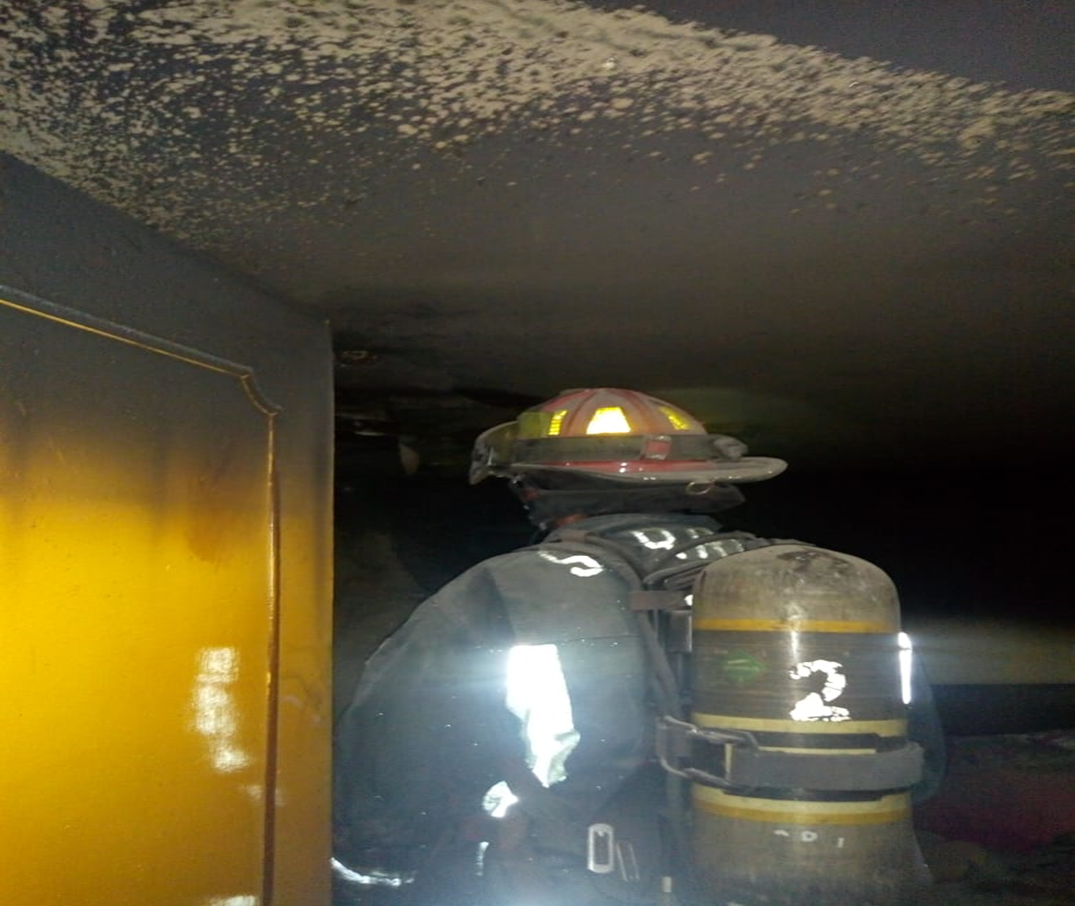 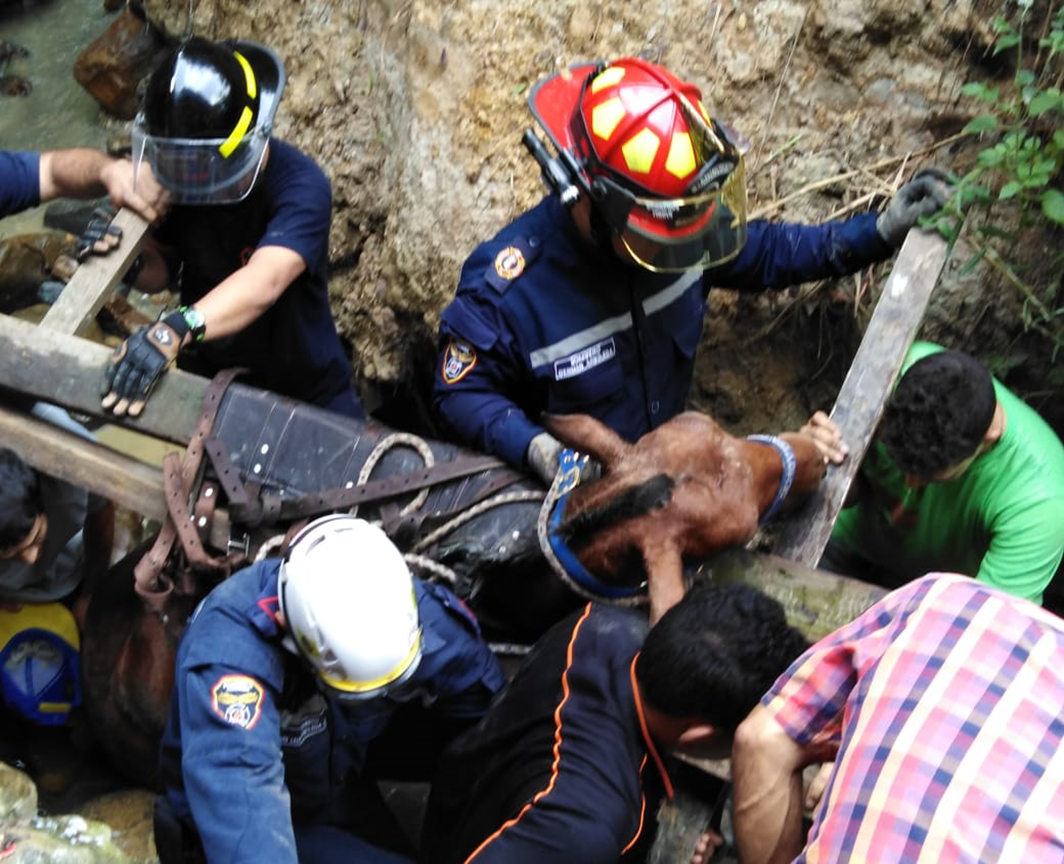 DISPONIBILIDAD MAQUINAS
3 MAQUINAS  CONTRAINCENDIOS EQUIPADAS

1 CARRO TANQUE 

1 VEHICULO DE INTERVENCIÓN RÁPIDA

1 UNIDAD DE INSPECCIONES 

1 UNIDAD DE RESCATE TRANSPORTE DE PERSONAL 

3 AMBULANCIA TAB 

1  MOTO CARGUERO   

TOTAL DISPONIBILIDAD DE VEHICULOS	11
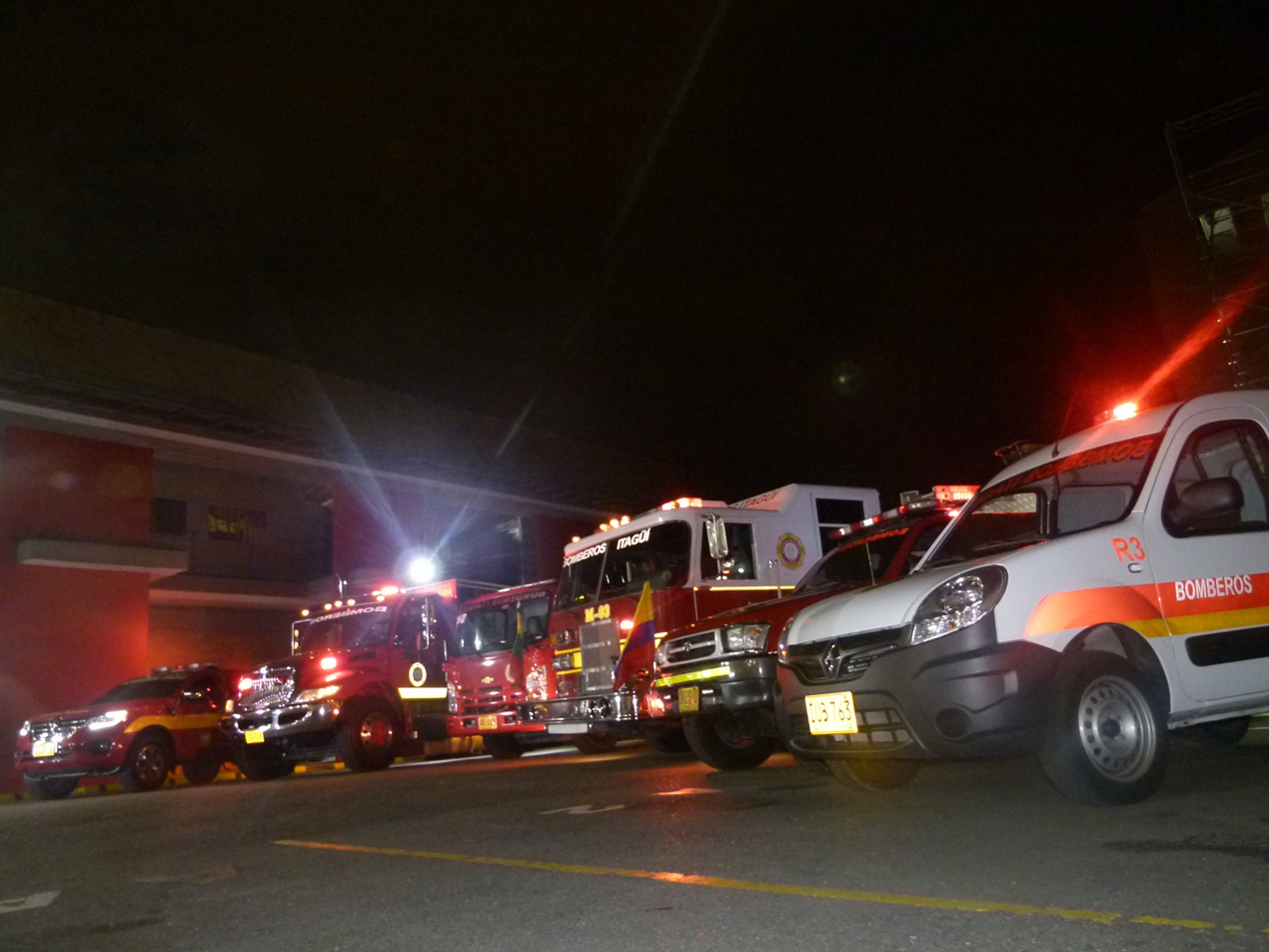 DISPONIBILIDAD EQUIPO S
3 	Equipos MATPEL  Atención de 	emergencias químicas
3 	equipos de rapel rescate en 	alturas
6 	equipos de rescate completos
 16	radios de comunicaciones 	portátil
1 	radio Base en la Central de 	Comunicaciones
10 	equipos de auto-contenido 	(S.C.B.A).
	Herramientas manuales de penetración y rescates de estructuras colapsadas 
espina corta)
2	Mototrozadora para rescates 	accidentes vehiculares
3	 moto sierra para tala de 	árboles caídos por 	emergencias
1 	equipo de extricación 	vehicular 
2 	reflector  para iluminación en 	atención de emergencias
1         Martillo demoledor  
2 	Estación meteorológica 	(estática y portátil) 
1	GPS 
1         Motosierra telescópica 
2 	Motobombas  (2 sumergibles 
1         Equipo de detector de gases
1	Propak ( generador de espuma)
1         Bauer ( recarga de equipos de   	respiración.
40      Trajes contra incendio 
2         Escaleras de extensión dos 	cuerpos
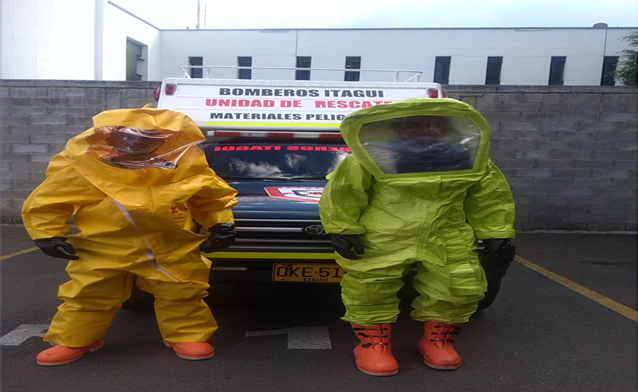 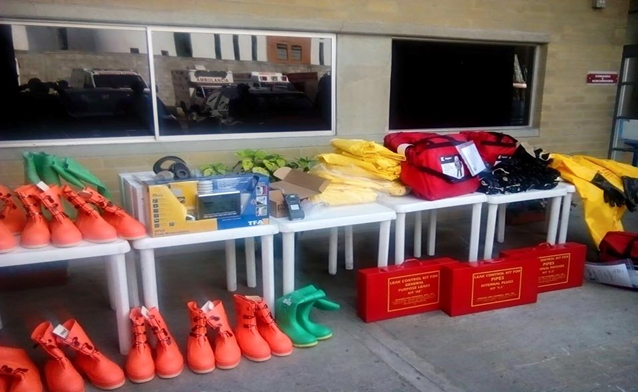 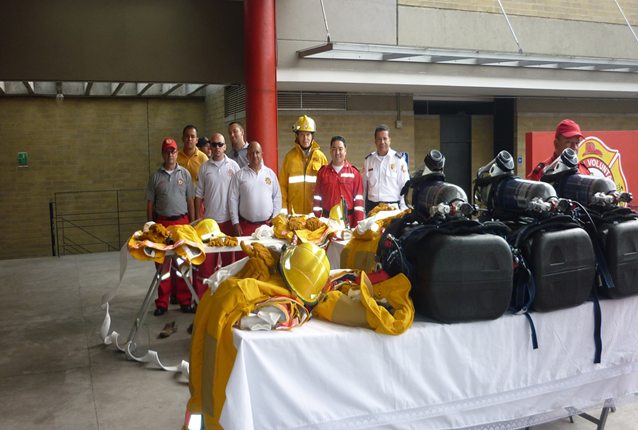 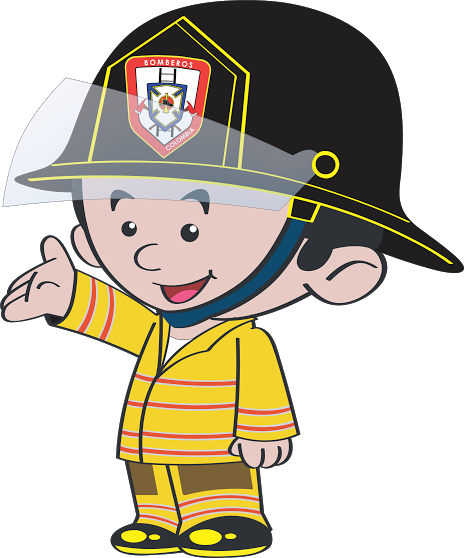 PLAN DE COMPRAS MEJORAMIENTO INSTITUCION  2020
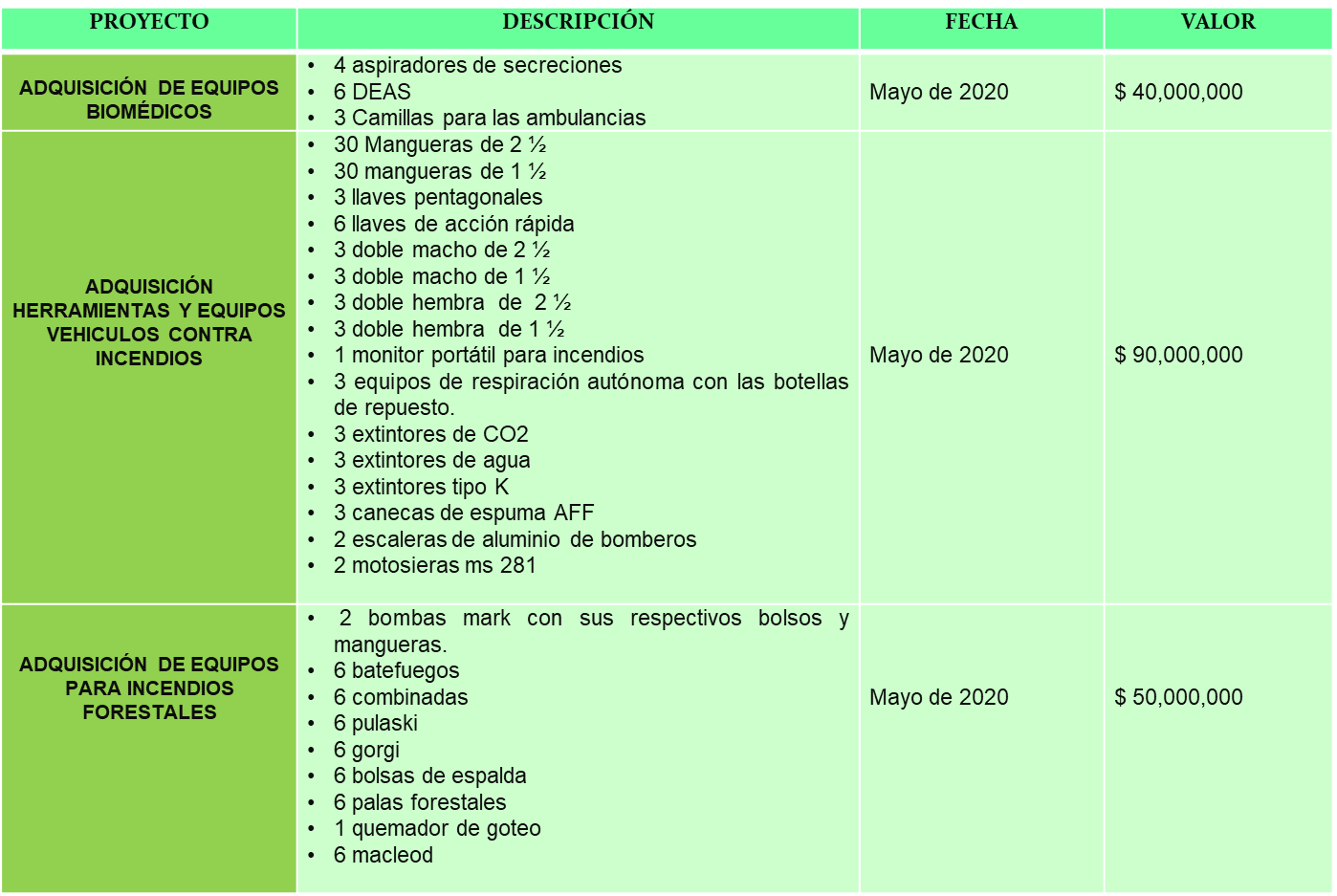 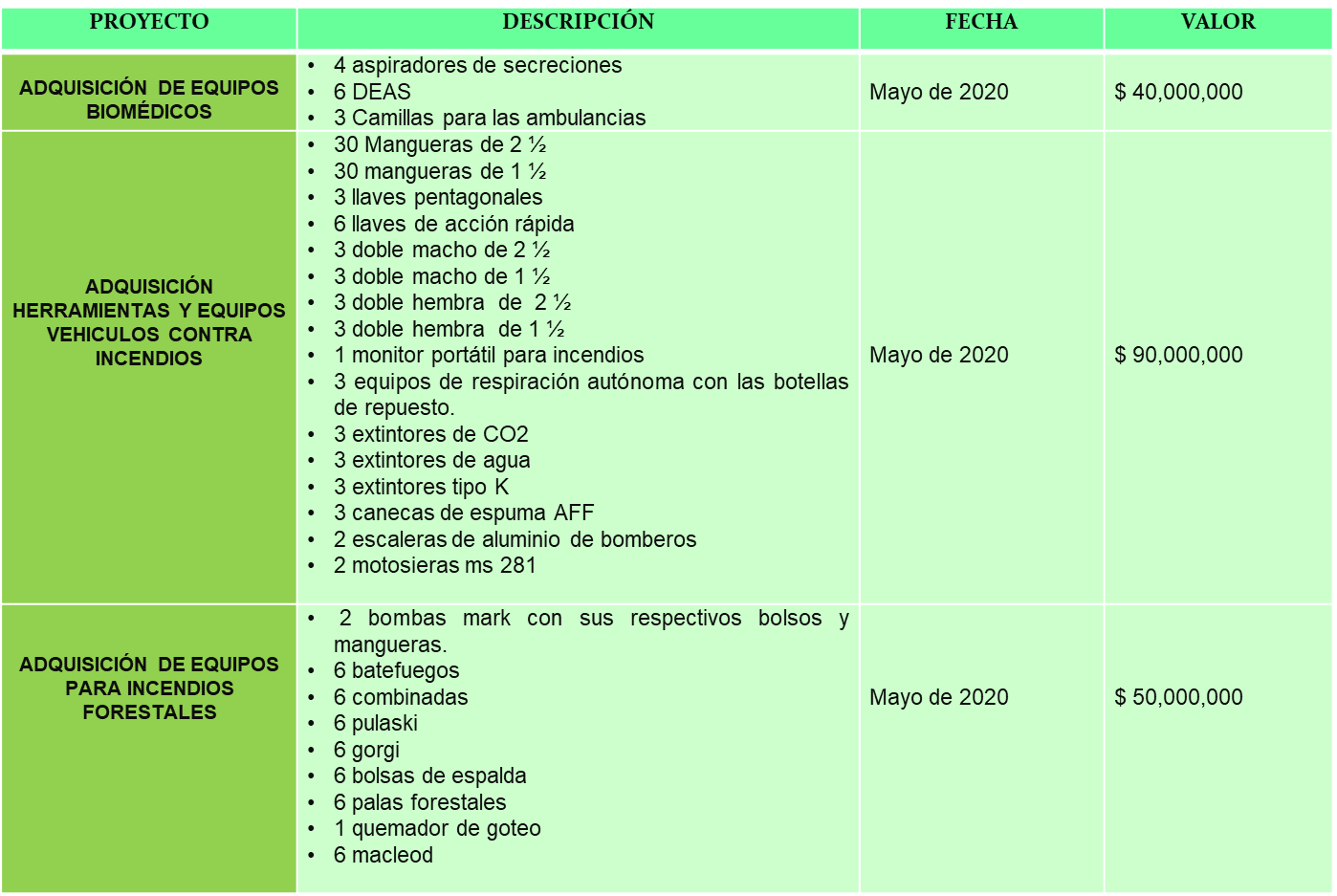 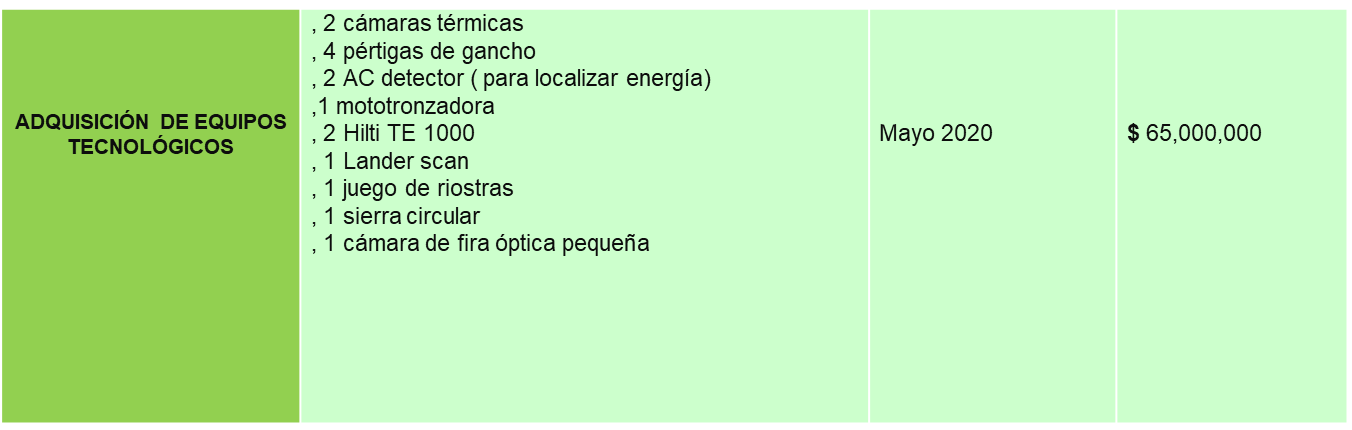 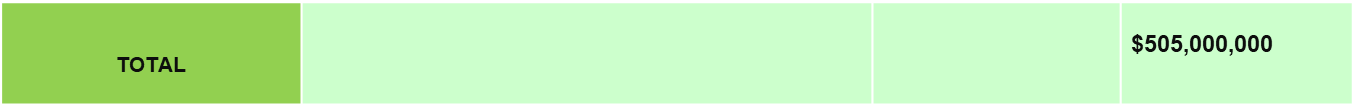 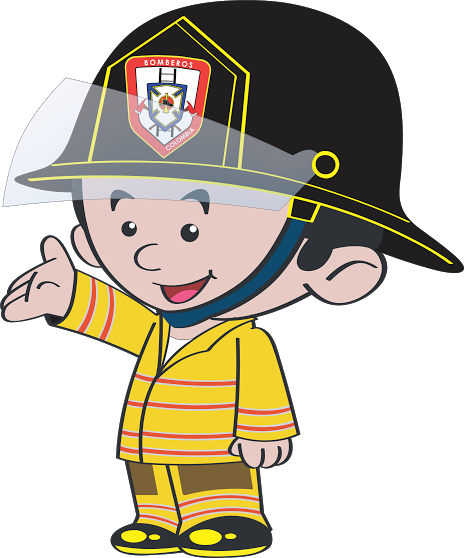 EVENTOS ATENDIDOS   2019
EMERGENCIAS
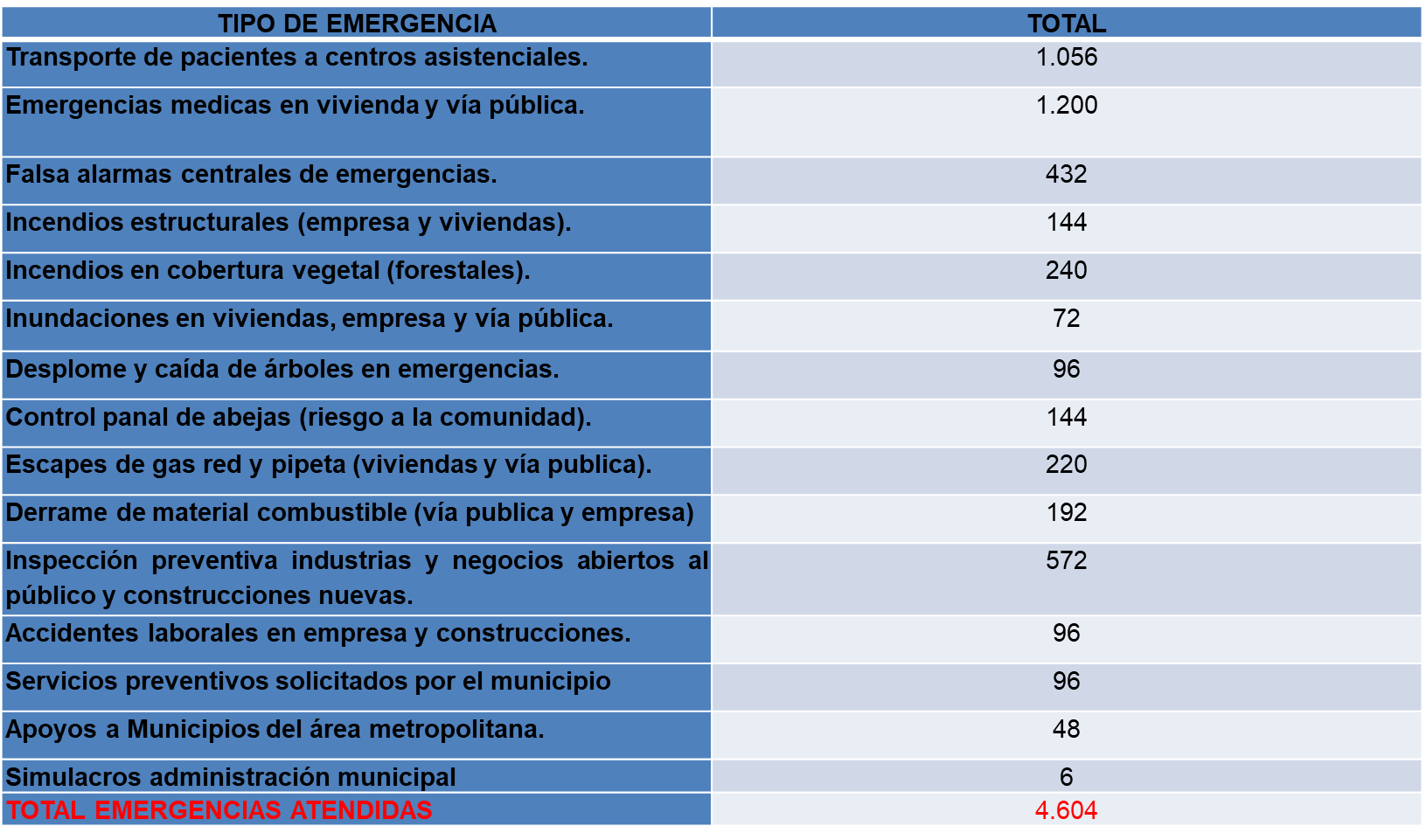 CAPACITACIÓN
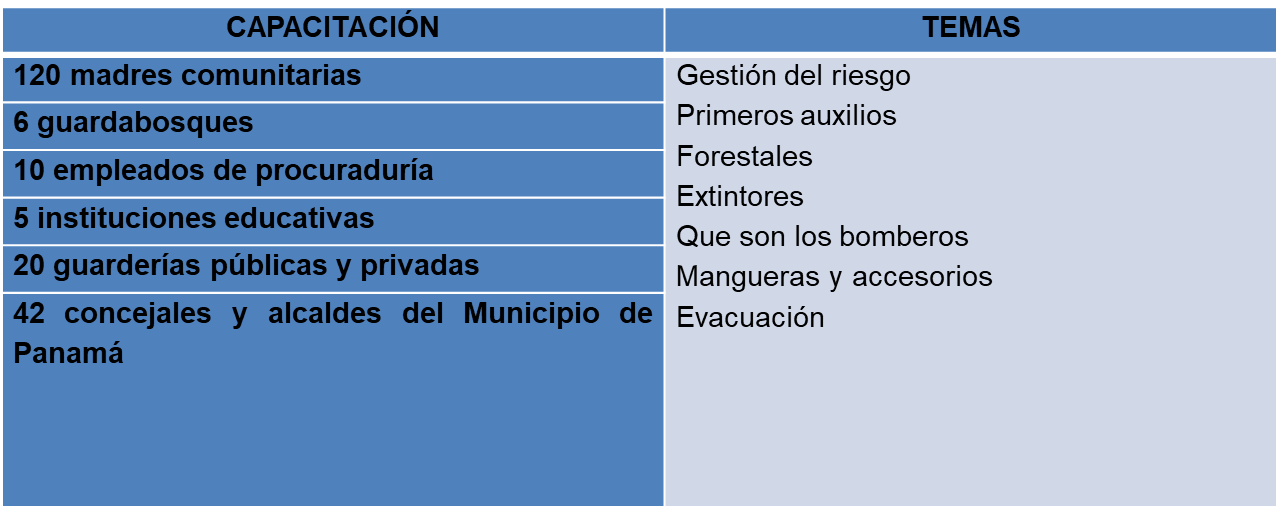 PREVENCIÓN
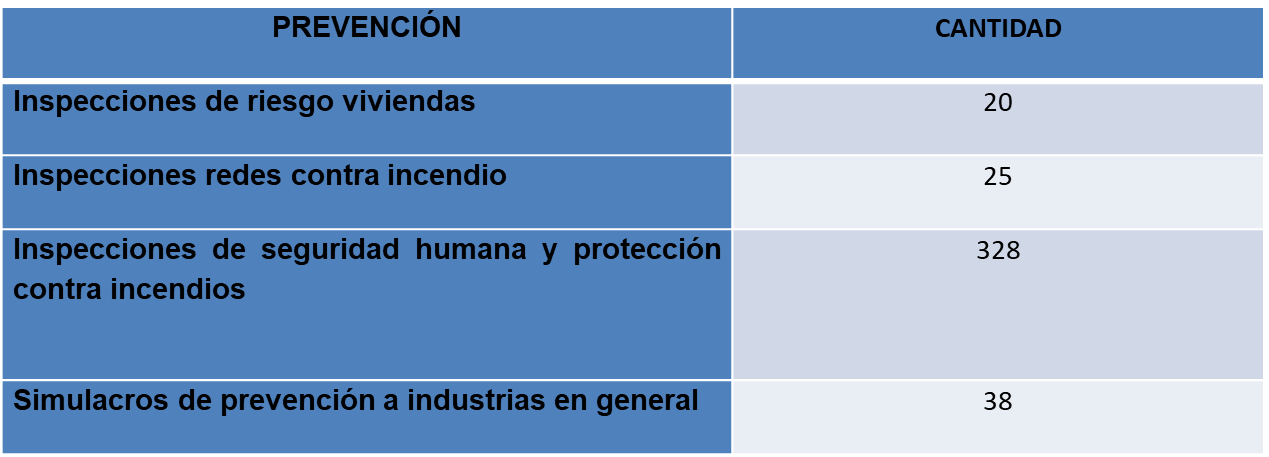 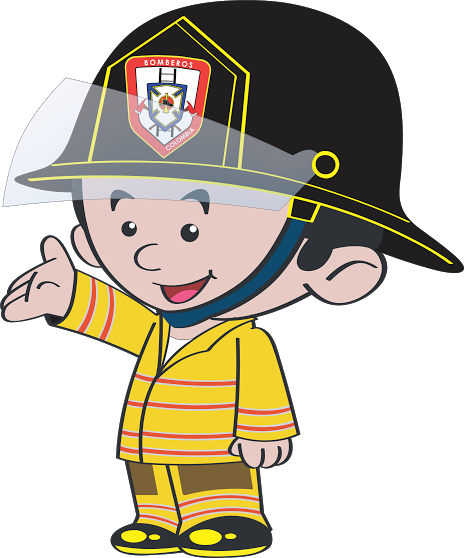 PROYECTO DE ACUERDO 
2020
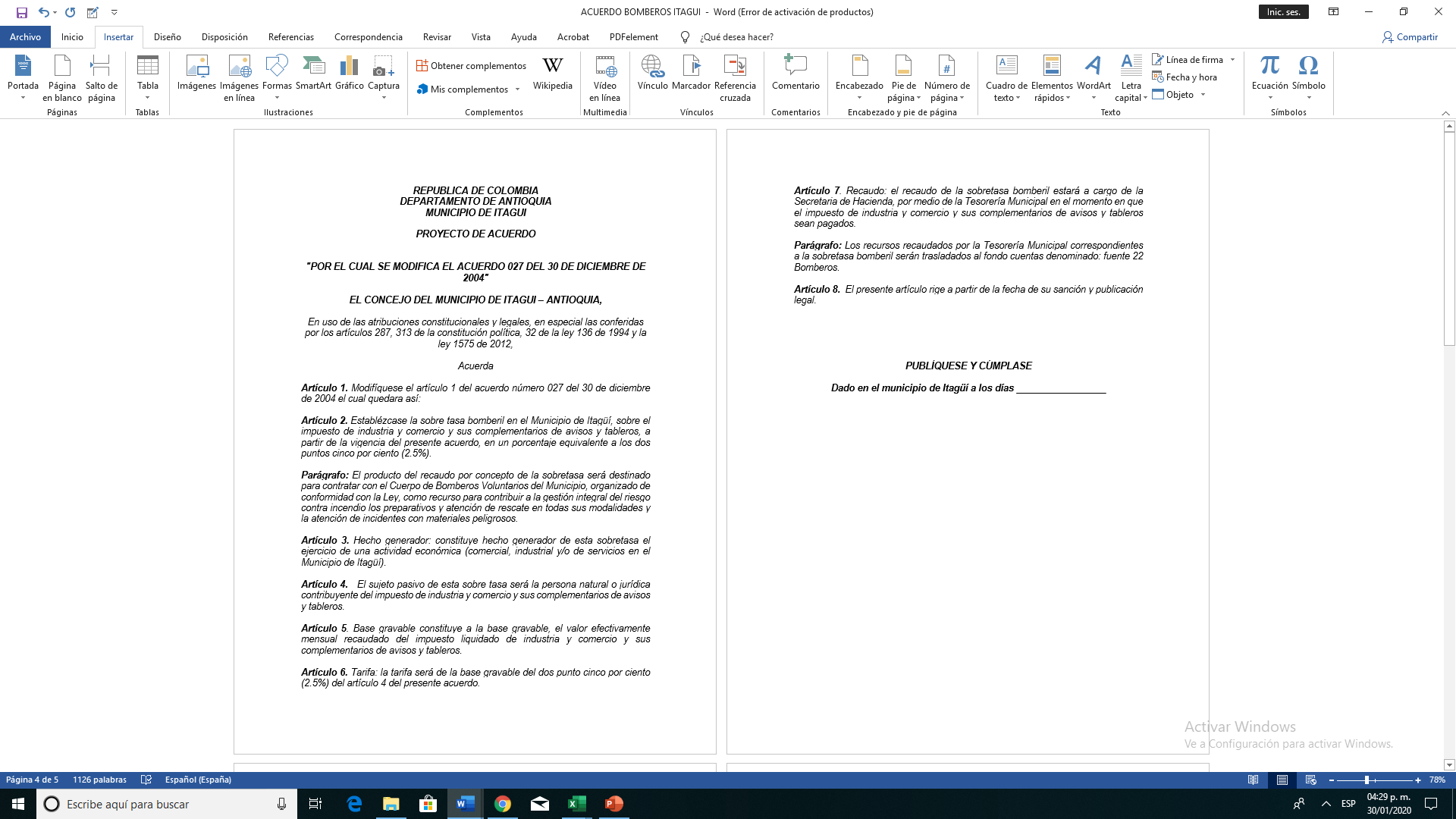 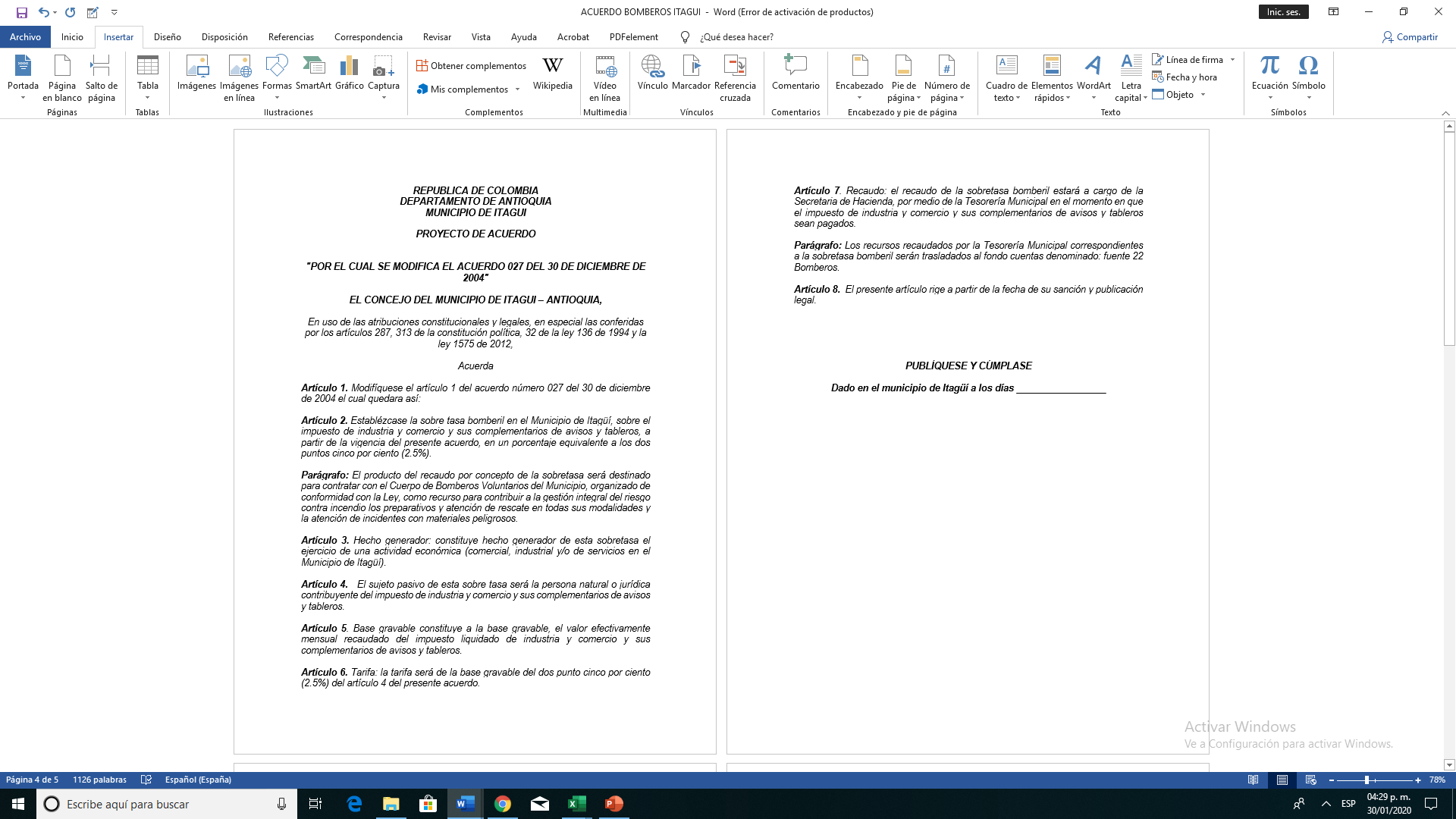 GRACIAS!!!
Capitàn Misael  Alberto Cadavid Jaramillo
Comandante y Representante Legal